Juuste lõikamine
opik.juuksurikool.ee
KUIDAS HOIDA KAMMI, KÄÄRE ja LÕIKUSNUGA
opik.juuksurikool.ee
KUIDAS HOIDA KAMMI, KÄÄRE ja LÕIKUSNUGA
opik.juuksurikool.ee
KUIDAS HOIDA KAMMI, KÄÄRE ja LÕIKUSNUGA
opik.juuksurikool.ee
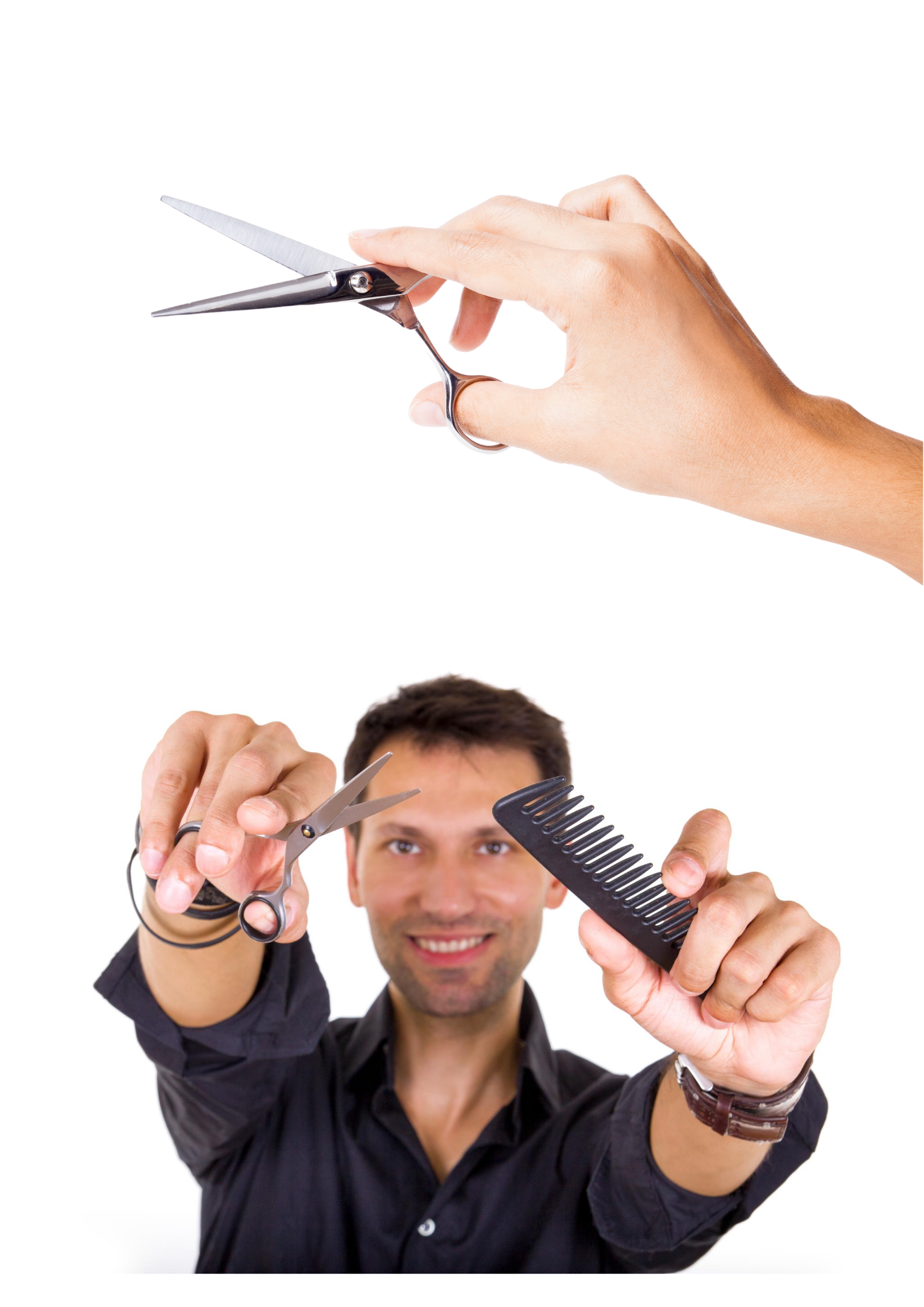 KUIDAS HOIDA KAMMI, KÄÄRE ja LÕIKUSNUGA
opik.juuksurikool.ee
KUIDAS HOIDA KAMMI, KÄÄRE ja LÕIKUSNUGA
opik.juuksurikool.ee
KUIDAS HOIDA KAMMI, KÄÄRE ja LÕIKUSNUGA
opik.juuksurikool.ee
KUIDAS HOIDA KAMMI, KÄÄRE ja LÕIKUSNUGA
opik.juuksurikool.ee
Juuksuri asend juuste lõikamisel
opik.juuksurikool.ee
Sõrmede asend juuste lõikamisel
Sõrmede pealt: kasutatakse tihti järgulise lõikuse puhul seistes lõigatava jaotuse kõrval

Sõrmede seest: kasutatakse ühepikkuse/gradueeritud juukselõikuse puhul
opik.juuksurikool.ee
Kliendi pea asend juuste lõikamisel
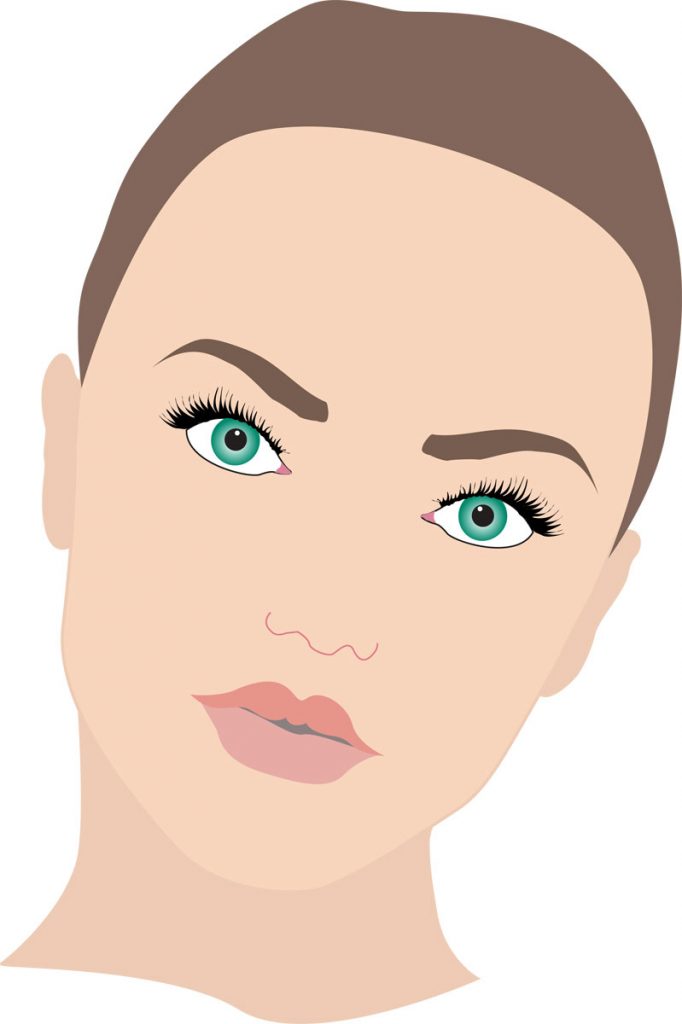 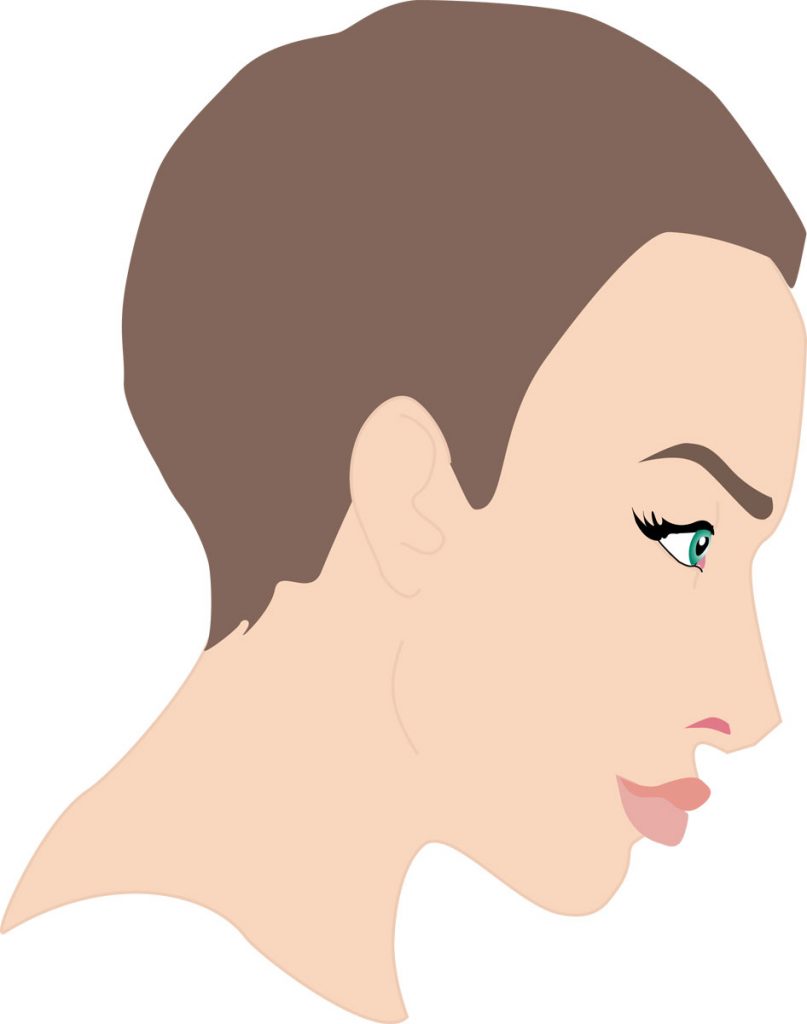 opik.juuksurikool.ee
Juuksekontuur
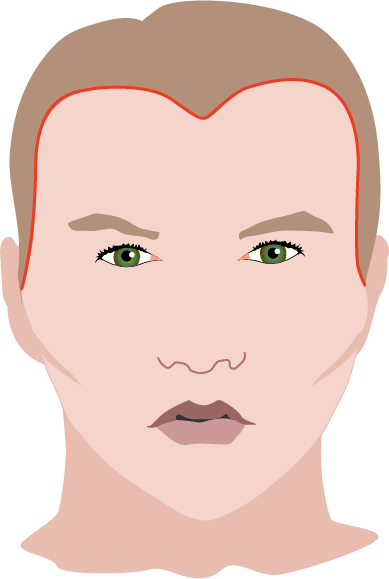 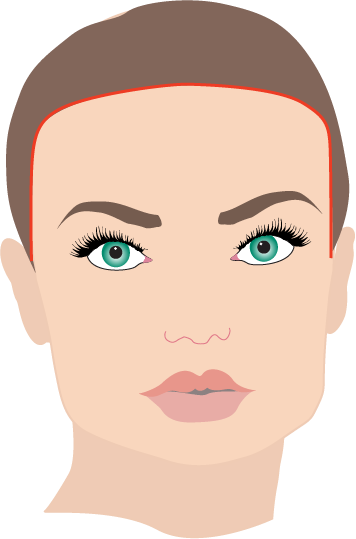 opik.juuksurikool.ee
JUUSTE KAMMIMISE SUUNAD JUUKSEID LÕIGATES
opik.juuksurikool.ee
JUUSTE KAMMIMISE SUUNAD JUUKSEID LÕIGATES
opik.juuksurikool.ee
JUUSTE KAMMIMISE SUUNAD JUUKSEID LÕIGATES
opik.juuksurikool.ee
ÜHEPIKKUNE LÕIKUSJOON
opik.juuksurikool.ee
KIHILINE LÕIKUSJOON
opik.juuksurikool.ee
GRADUEERITUD LÕIKUSJOON
opik.juuksurikool.ee
JUUKSESALGU TÕSTENURK
opik.juuksurikool.ee
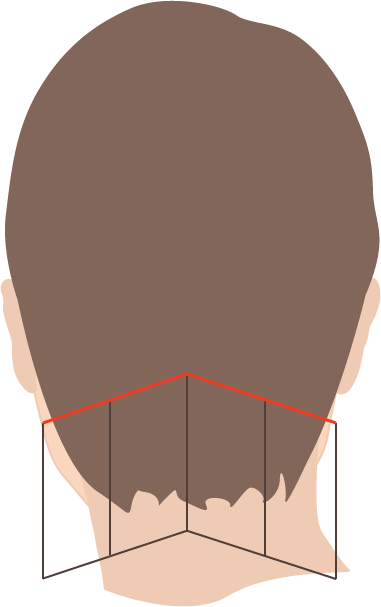 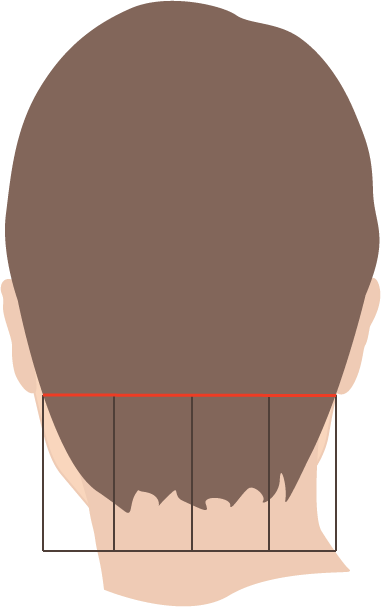 Lõikuse jaotusjoon
opik.juuksurikool.ee
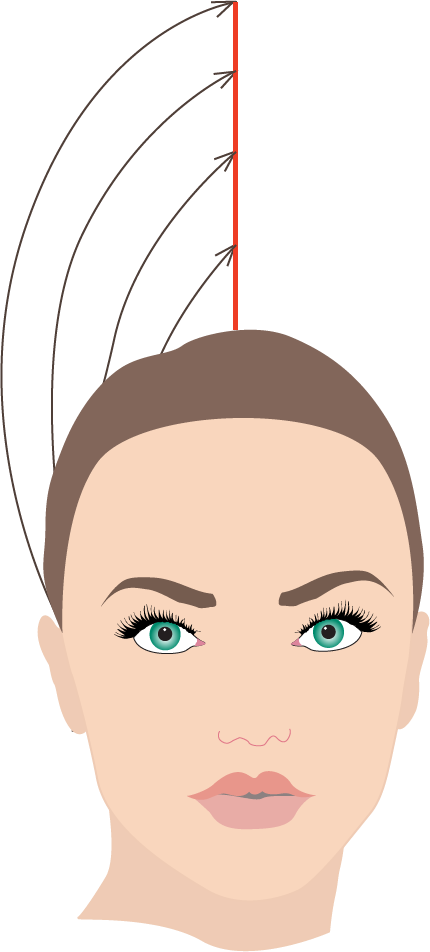 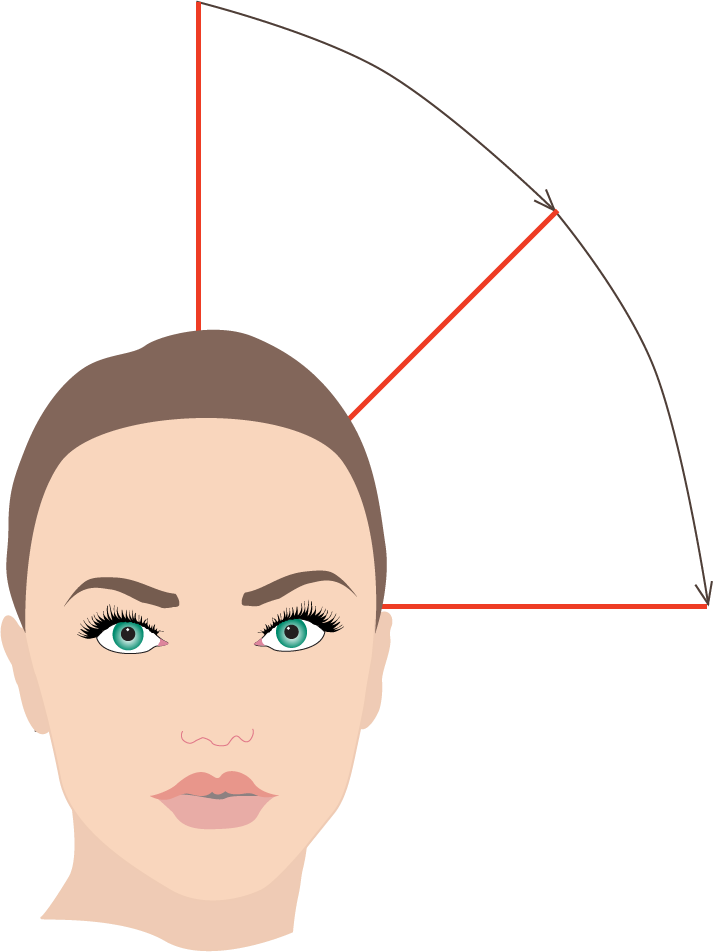 KONTROLLSALK
opik.juuksurikool.ee
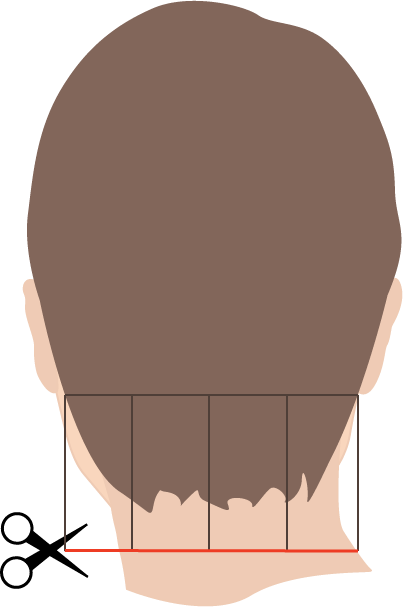 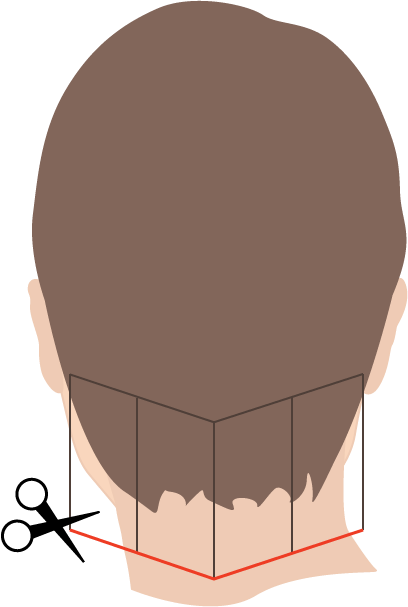 LÕIKUSJOON
opik.juuksurikool.ee
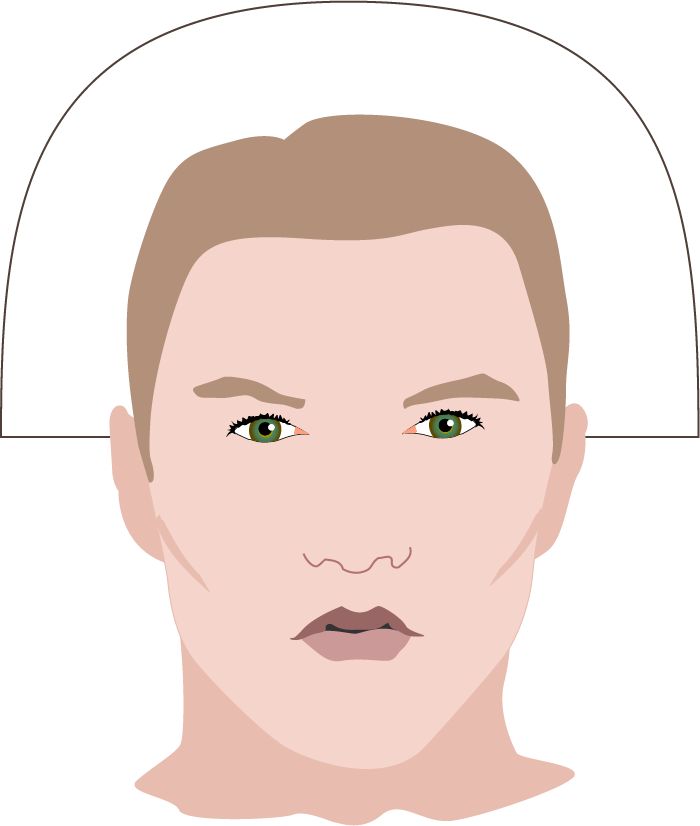 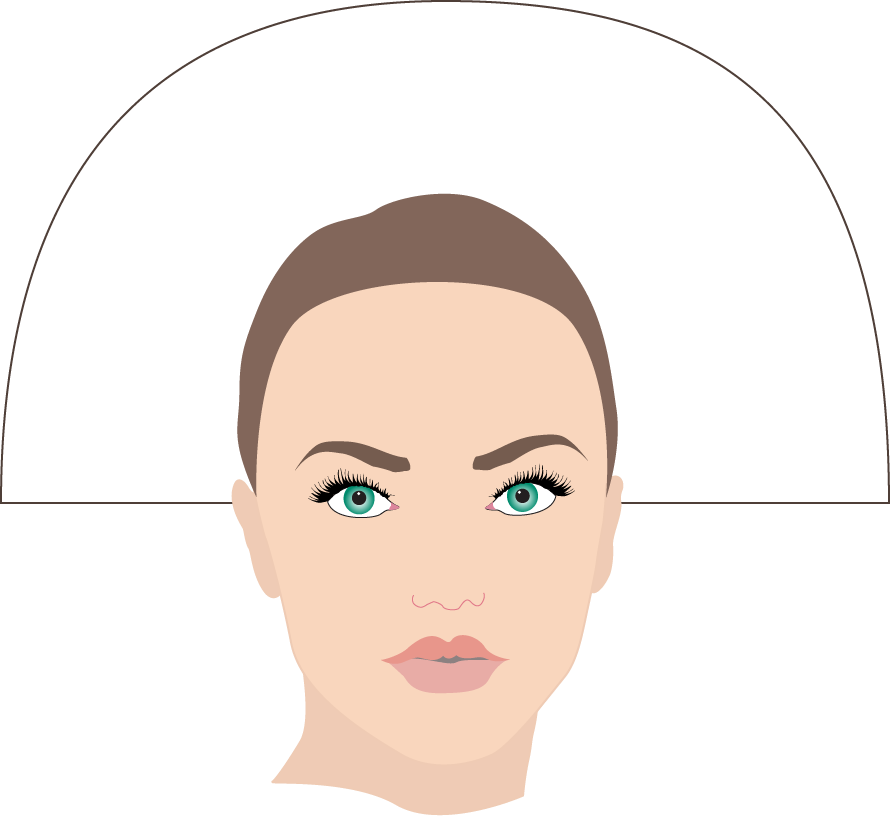 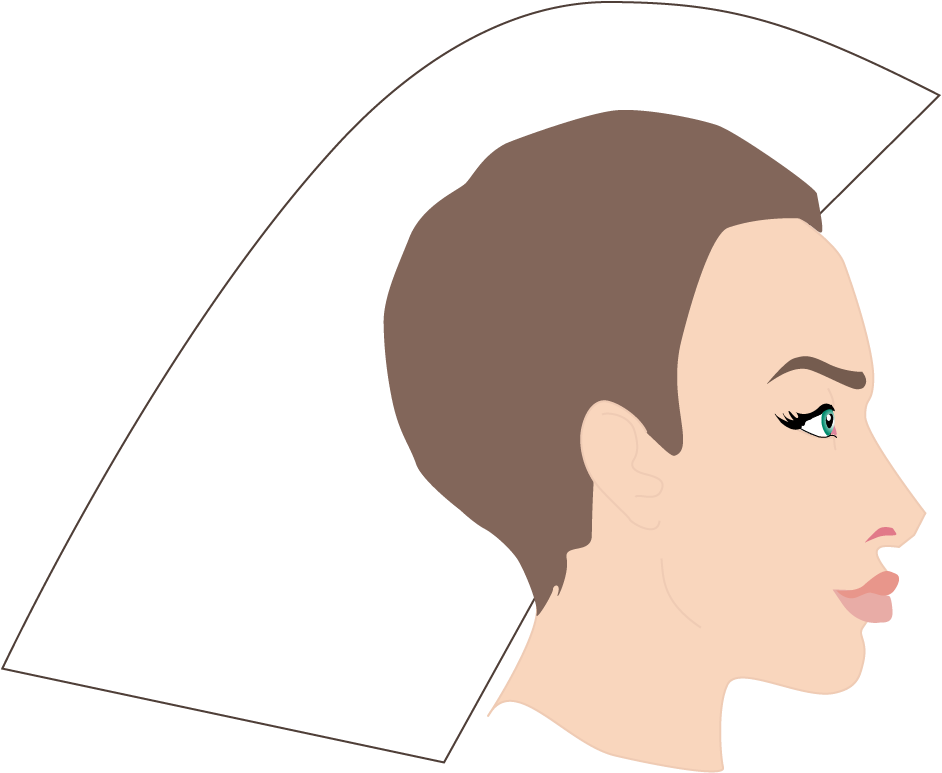 LÕIKUSE KUJUNDLIK JOON EHK VORM
opik.juuksurikool.ee
JUUKSELÕIKUSSKEEMI LOOMINE
opik.juuksurikool.ee
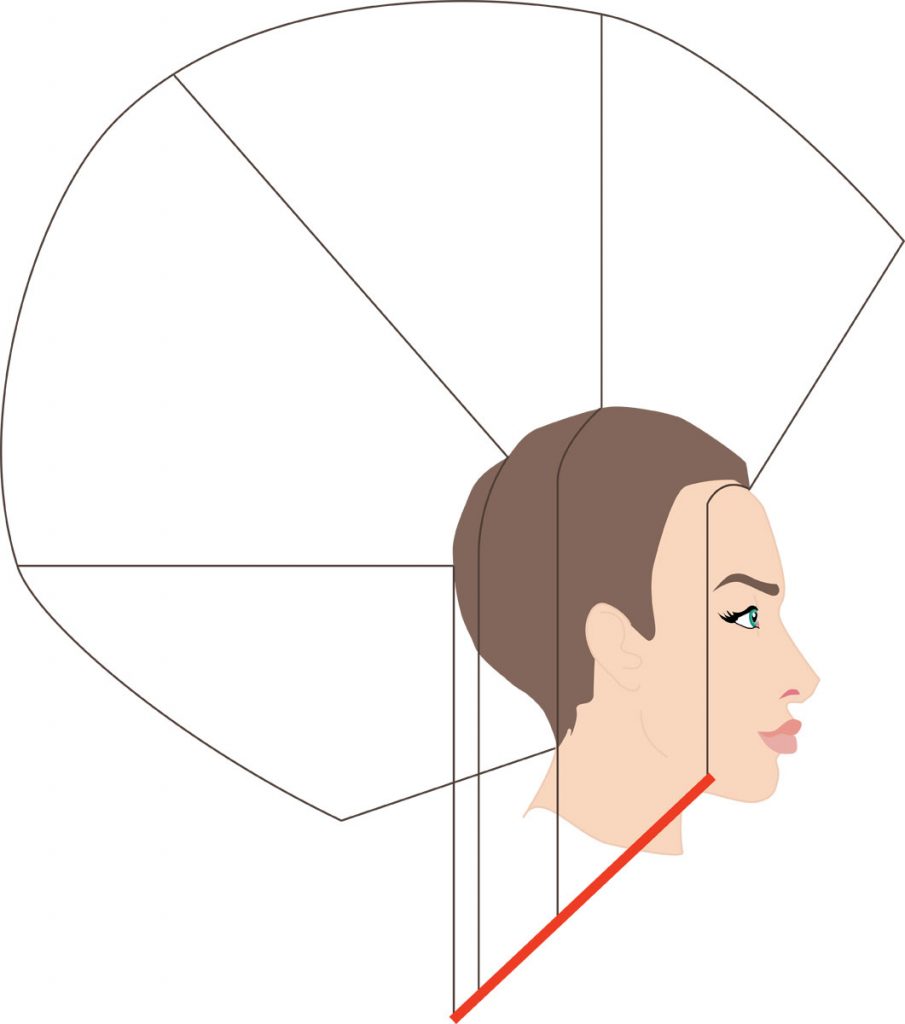 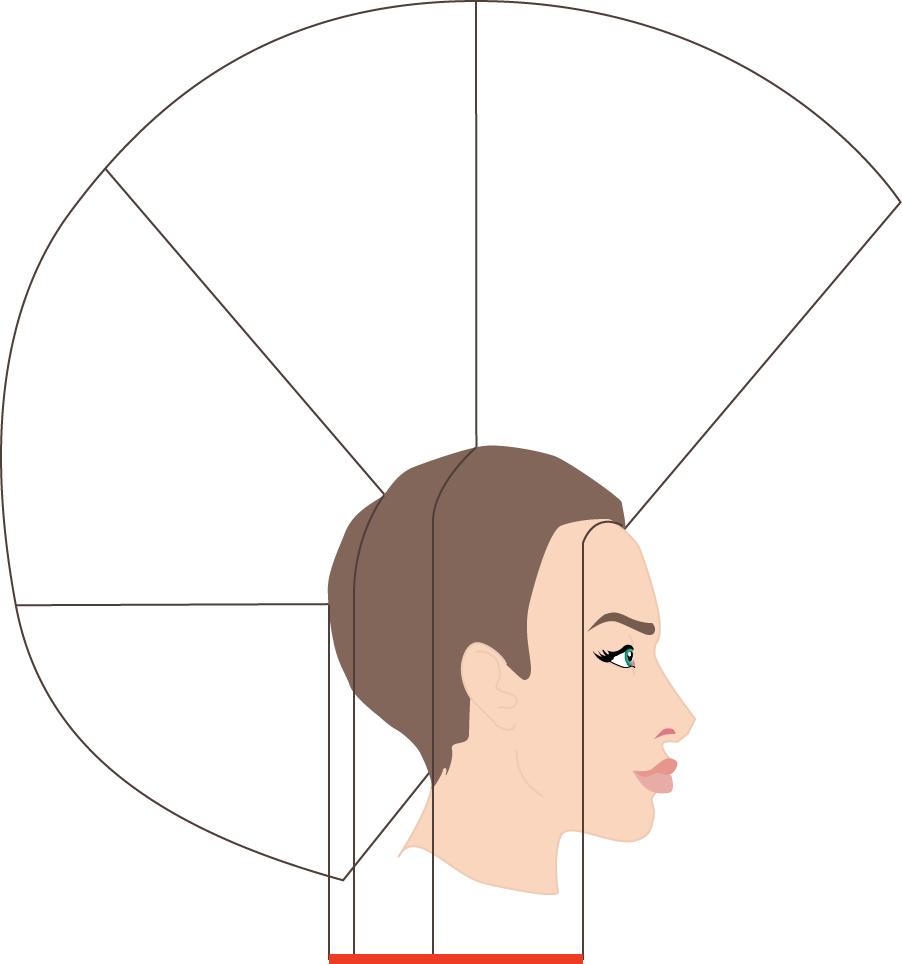 Massiivne põhivorm
opik.juuksurikool.ee
Gradueeritud põhivorm
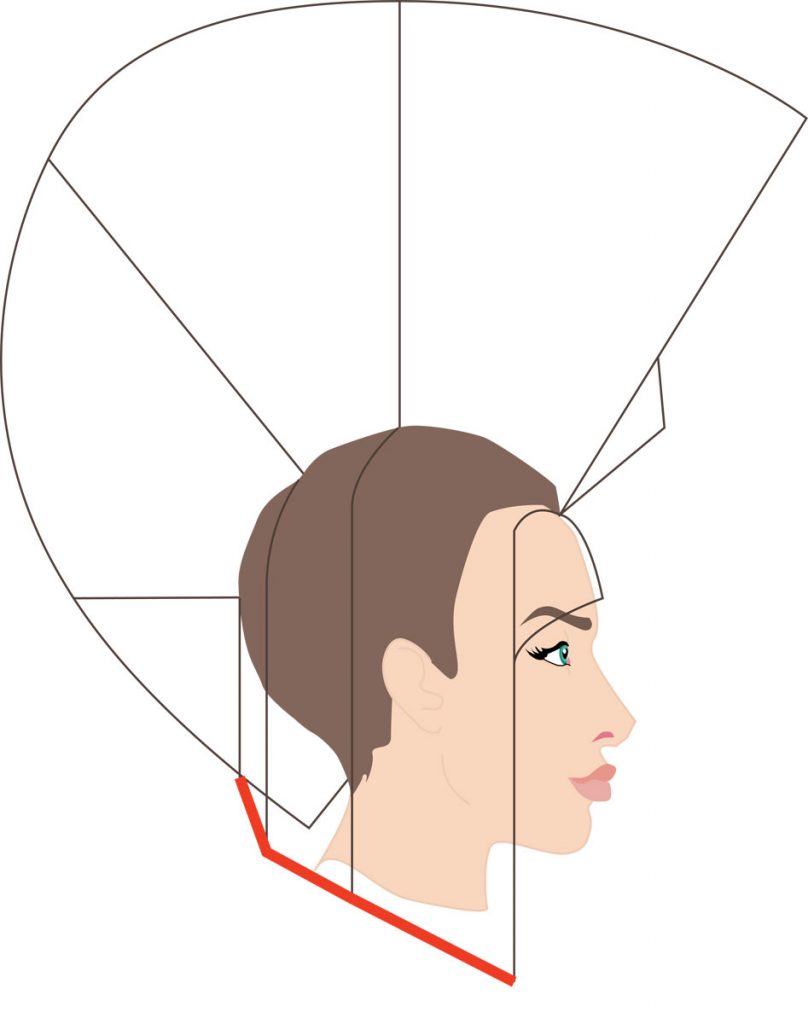 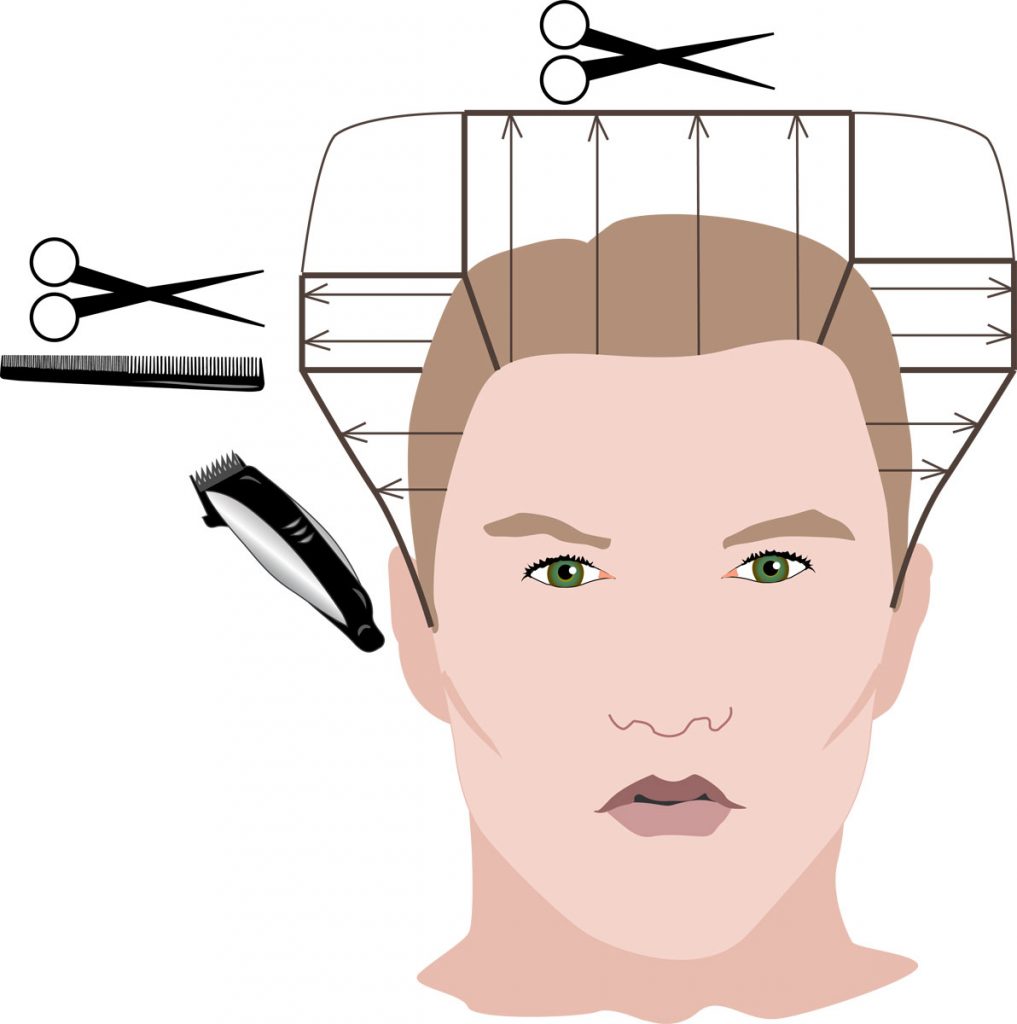 opik.juuksurikool.ee
Kasvav järguline põhivorm
opik.juuksurikool.ee
Ühtlane järguline põhivorm
opik.juuksurikool.ee